Monday Maths
(Starter) O LO: Can I recap my knowledge of converting units of measure like mass (kg and g)?
(Main) O LO: Can I start to interpret line graphs and describe the information that they show?
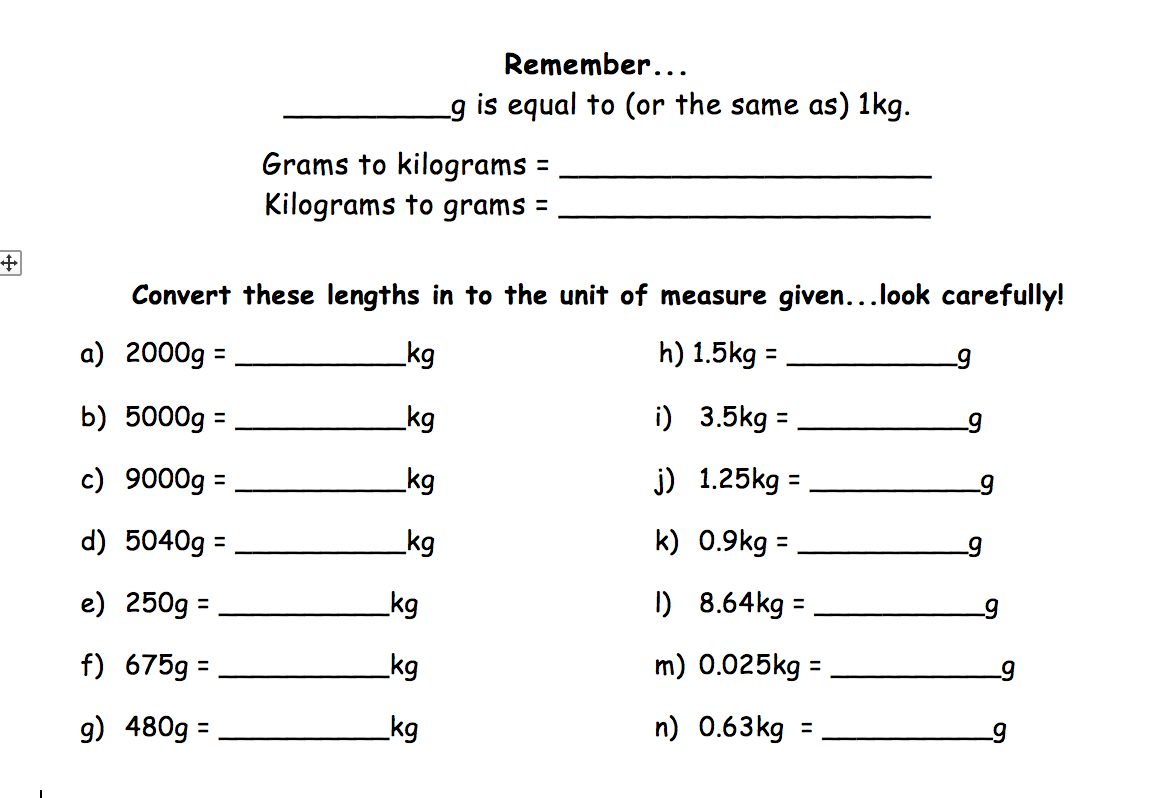 x-axis
y-axis
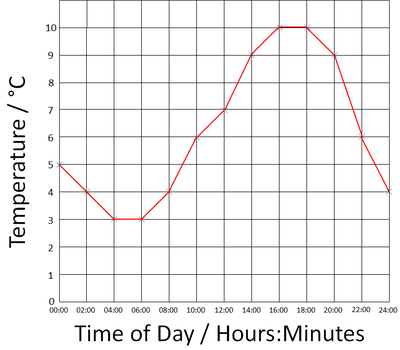 Line graphs
Title
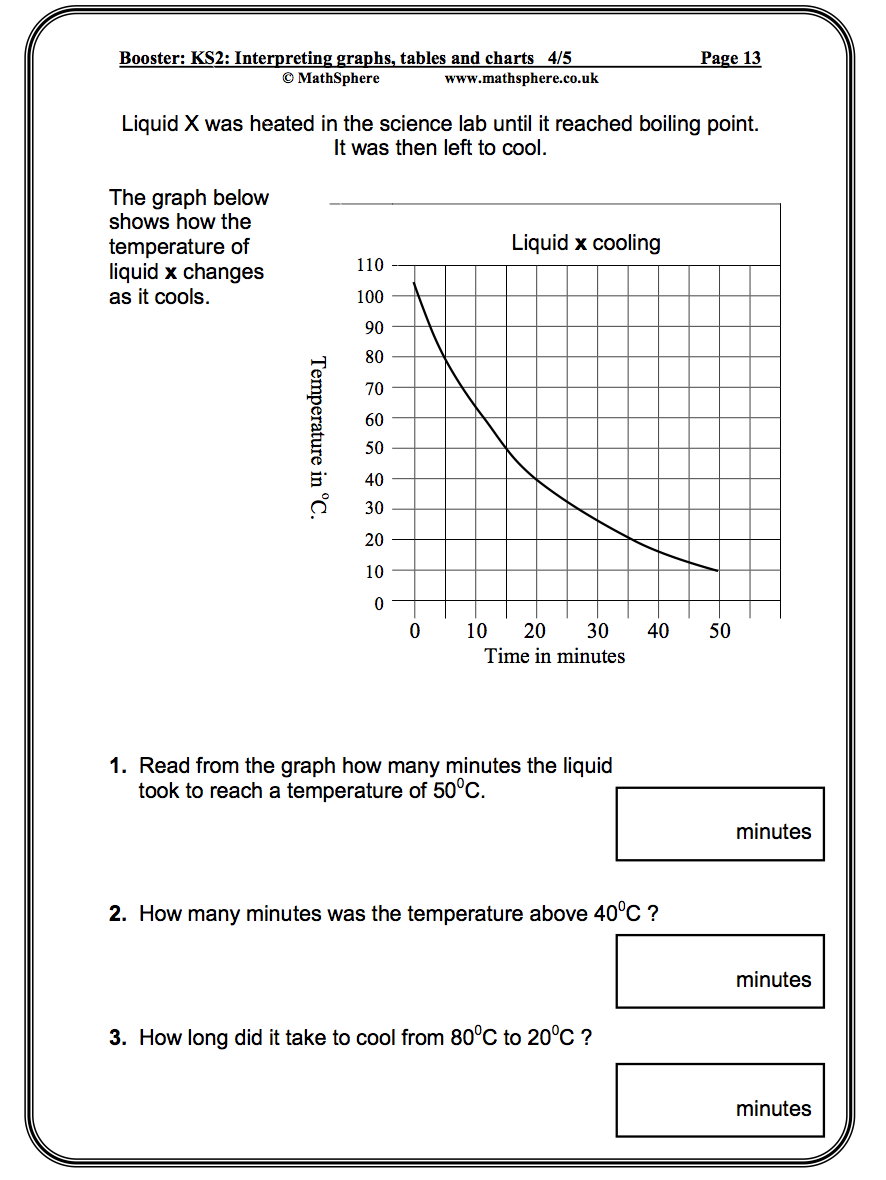 Can you describe what this graph is trying to show?


This is a graph to show...
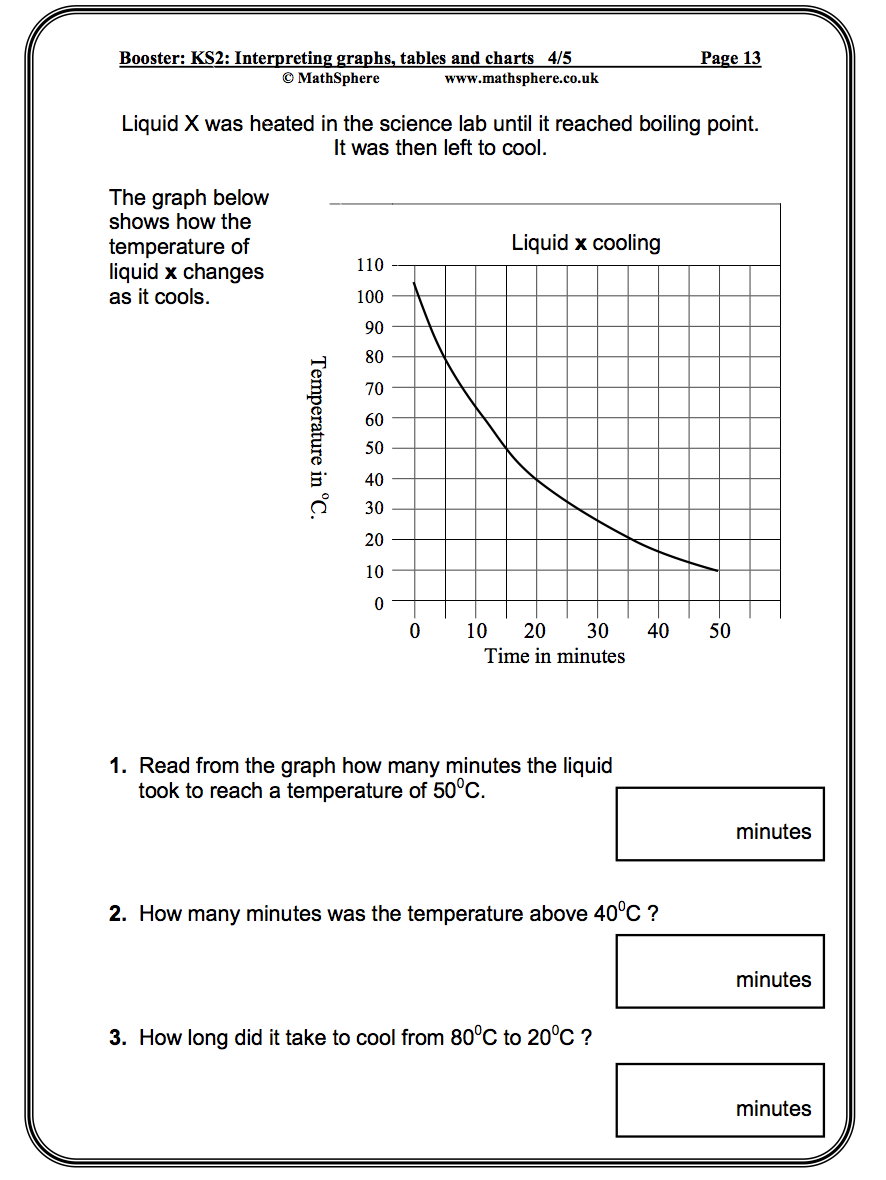 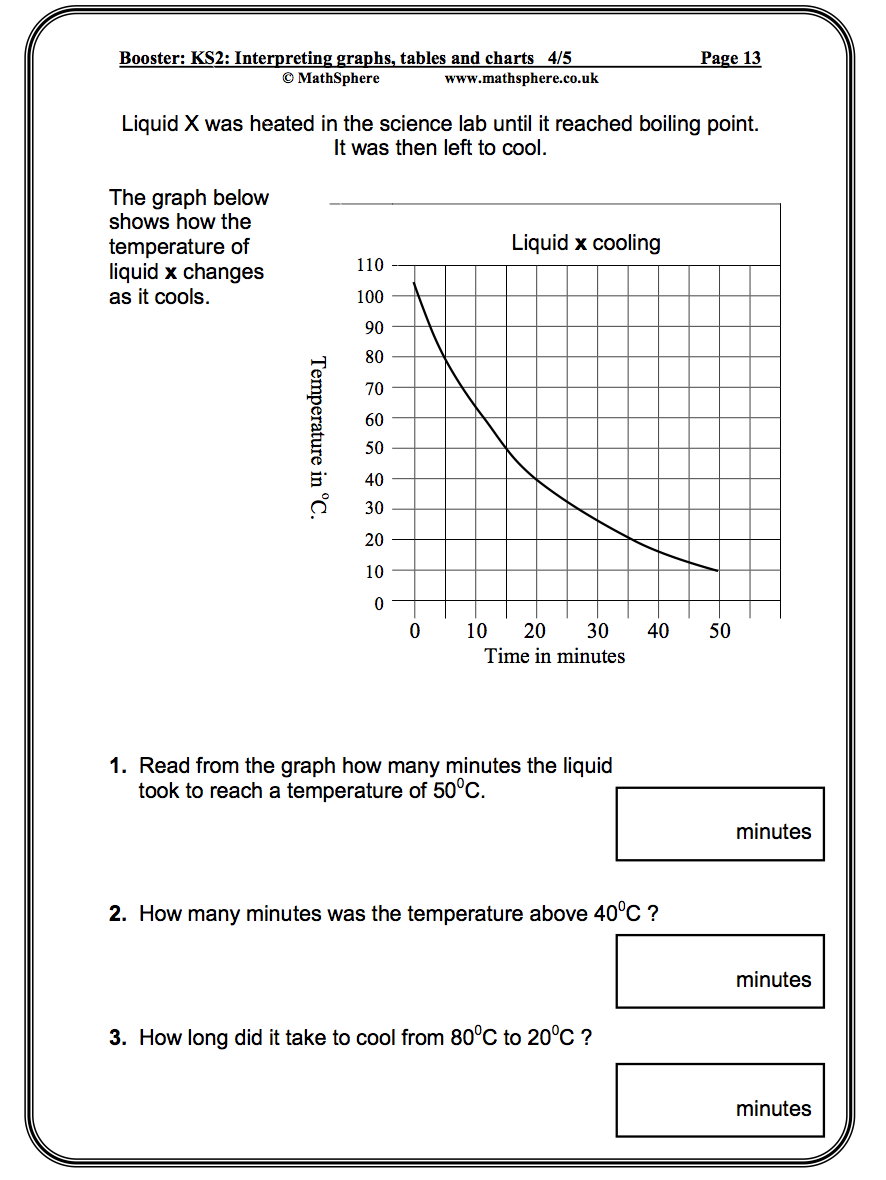